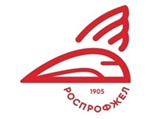 Правовая инспекция труда РОСПРОФЖЕЛ консультирует
Руководство по соблюдению обязательных требований трудового законодательствачасть 18по материалам приказа рострудаот 11 ноября 2022 года № 253
Правовой инспектор труда РОСПРОФЖЕЛ
Богданов И.И.И.И.
[Speaker Notes: ПРИМЕЧАНИЕ.
Чтобы изменить изображение на этом слайде, выберите рисунок и удалите его. Затем нажмите значок «Рисунки» в заполнителе, чтобы вставить изображение.]
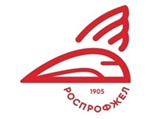 Правовая инспекция труда РОСПРОФЖЕЛ консультирует
Режим сокращенного рабочего времени - установление сокращенной (по сравнению с нормальной продолжительностью рабочего времени) рабочей недели и сокращенного рабочего дня (смены) при сохранении или увеличении оплаты труда по сравнению с оплатой за работу при нормальной продолжительности рабочего времени.
Руководство по соблюдению обязательных требований трудового законодательства(Приказ Роструда от 11 ноября 2022 года № 253)
Сокращенное рабочее время
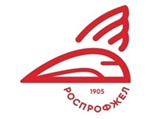 Правовая инспекция труда РОСПРОФЖЕЛ консультирует
Сокращенное рабочее время (ст. 92 ТК РФ) устанавливается для:
несовершеннолетних работников;
для работников, являющихся инвалидами I или II группы;
работников, занятых на работах с вредными условиями труда 3 или 4 степени или опасными условиями труда, которые должны быть подтверждены результатами специальной оценки условий труда;
педагогических работников;
медицинских работников.
Руководство по соблюдению обязательных требований трудового законодательства(Приказ Роструда от 11 ноября 2022 года № 253)
Сокращенное рабочее время
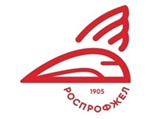 Правовая инспекция труда РОСПРОФЖЕЛ консультирует
1. Сокращенное рабочее время для несовершеннолетних работников
1.1. Сокращенная рабочая неделя
Продолжительность сокращенной рабочей недели для несовершеннолетних работников должна быть не более:
- 24 часов - для работников, не достигших возраста 16 лет;
- 35 часов - для работников в возрасте от 16 до 18 лет.
Руководство по соблюдению обязательных требований трудового законодательства(Приказ Роструда от 11 ноября 2022 года № 253)
Сокращенное рабочее время
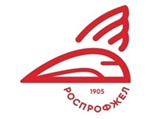 Правовая инспекция труда РОСПРОФЖЕЛ консультирует
1. Сокращенное рабочее время для несовершеннолетних работников
1.1. Сокращенная рабочая неделя
Если несовершеннолетние работники обучаются в образовательных учреждениях и в свободное от учебы время работают в течение учебного года, то продолжительность работы не может превышать половины от установленных норм (ч. 4 ст. 92 ТК РФ):
- 12 часов в неделю - для работников, не достигших возраста 16 лет;
- 17,5 часов - для работников в возрасте от 16 до 18 лет.
Руководство по соблюдению обязательных требований трудового законодательства(Приказ Роструда от 11 ноября 2022 года № 253)
Сокращенное рабочее время
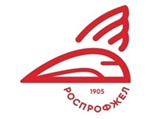 Правовая инспекция труда РОСПРОФЖЕЛ консультирует
1. Сокращенное рабочее время для несовершеннолетних работников
1.1. Сокращенная рабочая неделя
Работодатель вправе потребовать предоставления ему справки из учебного заведения о прохождении работником обучения.
В период каникул несовершеннолетние работники, обучающиеся в образовательных учреждениях, вправе отрабатывать полный срок сокращенной рабочей недели (24 или 35 часов соответственно).
Руководство по соблюдению обязательных требований трудового законодательства(Приказ Роструда от 11 ноября 2022 года № 253)
Сокращенное рабочее время
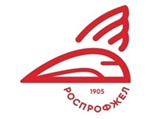 Правовая инспекция труда РОСПРОФЖЕЛ консультирует
1. Сокращенное рабочее время для несовершеннолетних работников
1.2. Сокращенный рабочий день
Продолжительность рабочего дня (смены) для несовершеннолетних может быть не более:
- 4 часов - для работников в возрасте 14 до 15 лет;
- 5 часов - для работников в возрасте от 15 до 16 лет;
- 7 часов - для работников в возрасте от 16 до 18 лет.
Руководство по соблюдению обязательных требований трудового законодательства(Приказ Роструда от 11 ноября 2022 года № 253)
Сокращенное рабочее время
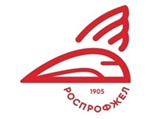 Правовая инспекция труда РОСПРОФЖЕЛ консультирует
1. Сокращенное рабочее время для несовершеннолетних работников
1.2. Сокращенный рабочий день
Для несовершеннолетних работников, совмещающих получение образования по общеобразовательным программам или программам среднего профессионального образования, с работой в свободное от учебы время, в течение учебного года, продолжительность рабочей смены может быть не более:
- 2,5 часов - для работников в возрасте от 14 до 16 лет;
- 4 часов - для работников в возрасте от 16 до 18 лет.
Руководство по соблюдению обязательных требований трудового законодательства(Приказ Роструда от 11 ноября 2022 года № 253)
Сокращенное рабочее время
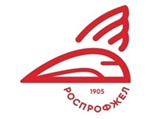 Правовая инспекция труда РОСПРОФЖЕЛ консультирует
2. Сокращенное рабочее время для работников, являющихся инвалидами
2.1. Сокращенная рабочая неделя
Продолжительность рабочей недели для инвалидов I или II группы инвалидности должна составлять не более 35 часов.
Продолжительность рабочего дня (смены) инвалидов I или II группы устанавливается на основании медицинского заключения (индивидуальной программы реабилитации).
Оплата труда инвалидов, которым установлено сокращенное рабочее время, должна производиться как за работу в режиме нормального рабочего времени (40 часов в неделю).
Руководство по соблюдению обязательных требований трудового законодательства(Приказ Роструда от 11 ноября 2022 года № 253)
Сокращенное рабочее время
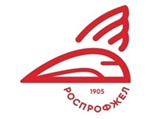 Правовая инспекция труда РОСПРОФЖЕЛ консультирует
3. Сокращенное рабочее время для работников, занятых на работах с вредными условиями труда 3 или 4 степени или опасными условиями труда
3.1. Сокращенная рабочая неделя
Продолжительность рабочей недели для работников, занятых на работах с вредными или опасными условиями труда, не может быть более 36 часов.
Руководство по соблюдению обязательных требований трудового законодательства(Приказ Роструда от 11 ноября 2022 года № 253)
Сокращенное рабочее время
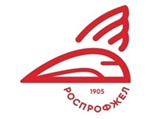 Правовая инспекция труда РОСПРОФЖЕЛ консультирует
3. Сокращенное рабочее время для работников, занятых на работах с вредными условиями труда 3 или 4 степени или опасными условиями труда
3.1. Сокращенная рабочая неделя
Продолжительность рабочей недели работников, занятых на работах с вредными или опасными условиями труда, может быть увеличена до 40 часов при соблюдении следующих условий одновременно:
наличие в отраслевом (межотраслевом) соглашении условия о возможности такого увеличения рабочего времени и порядка, размера и условий выплаты денежной компенсации;
Руководство по соблюдению обязательных требований трудового законодательства(Приказ Роструда от 11 ноября 2022 года № 253)
Сокращенное рабочее время
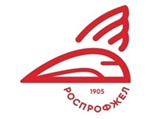 Правовая инспекция труда РОСПРОФЖЕЛ консультирует
3. Сокращенное рабочее время для работников, занятых на работах с вредными условиями труда 3 или 4 степени или опасными условиями труда
3.1. Сокращенная рабочая неделя
наличие в коллективном договоре условия о возможности такого увеличения рабочего времени и порядка, размера и условий выплаты денежной компенсации;
Важно! Коллективный договор должен быть заключен с конкретным работодателем. При отсутствии коллективного договора указанное условие не применяется.
Руководство по соблюдению обязательных требований трудового законодательства(Приказ Роструда от 11 ноября 2022 года № 253)
Сокращенное рабочее время
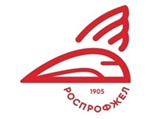 Правовая инспекция труда РОСПРОФЖЕЛ консультирует
3. Сокращенное рабочее время для работников, занятых на работах с вредными условиями труда 3 или 4 степени или опасными условиями труда
3.1. Сокращенная рабочая неделя
наличие письменного согласия работника на увеличение продолжительности рабочей недели.
Важно! При отсутствии письменного согласия работника увеличение продолжительности рабочей недели незаконно;
наличие в трудовом договоре (дополнительном соглашении к трудовому договору) с работником сведений о размере, порядке и условиях выплаты денежной компенсации за работу при увеличении продолжительности рабочей недели.
Руководство по соблюдению обязательных требований трудового законодательства(Приказ Роструда от 11 ноября 2022 года № 253)
Сокращенное рабочее время
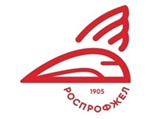 Правовая инспекция труда РОСПРОФЖЕЛ консультирует
3. Сокращенное рабочее время для работников, занятых на работах с вредными условиями труда 3 или 4 степени или опасными условиями труда
3.2. Сокращенный рабочий день
Важно! Продолжительность рабочего дня (смены) при сокращенном рабочем времени должна составлять не более:
8 часов при 36-часовой рабочей неделе;
6 часов - при 30-часовой рабочей неделе и менее.
Руководство по соблюдению обязательных требований трудового законодательства(Приказ Роструда от 11 ноября 2022 года № 253)
Сокращенное рабочее время
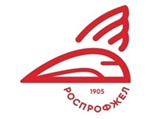 Правовая инспекция труда РОСПРОФЖЕЛ консультирует
3. Сокращенное рабочее время для работников, занятых на работах с вредными условиями труда 3 или 4 степени или опасными условиями труда
3.2. Сокращенный рабочий день
Работнику может быть увеличена продолжительность рабочего дня (рабочей смены) при соблюдении одновременно следующих условий:
наличие в отраслевом (межотраслевом) соглашении условия о возможности увеличения рабочего дня (смены);
Руководство по соблюдению обязательных требований трудового законодательства(Приказ Роструда от 11 ноября 2022 года № 253)
Сокращенное рабочее время
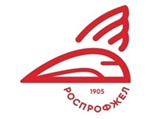 Правовая инспекция труда РОСПРОФЖЕЛ консультирует
3. Сокращенное рабочее время для работников, занятых на работах с вредными условиями труда 3 или 4 степени или опасными условиями труда
3.2. Сокращенный рабочий день
Работнику может быть увеличена продолжительность рабочего дня (рабочей смены) при соблюдении одновременно следующих условий:
наличие в коллективном договоре условия о возможности увеличения продолжительности рабочего дня (смены).
Коллективный договор должен быть заключен с конкретным работодателем. При отсутствии коллективного договора указанное условие не применяется;
Руководство по соблюдению обязательных требований трудового законодательства(Приказ Роструда от 11 ноября 2022 года № 253)
Сокращенное рабочее время
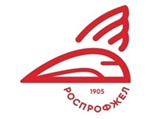 Правовая инспекция труда РОСПРОФЖЕЛ консультирует
3. Сокращенное рабочее время для работников, занятых на работах с вредными условиями труда 3 или 4 степени или опасными условиями труда
3.2. Сокращенный рабочий день
Работнику может быть увеличена продолжительность рабочего дня (рабочей смены) при соблюдении одновременно следующих условий:
наличие письменного согласия работника на увеличение продолжительности рабочей дня (смены).
Важно! При отсутствии письменного согласия работника увеличение продолжительности рабочего дня (смены) незаконно;
соблюдение предельной продолжительности рабочей недели (36 часов и 40 часов соответственно).
Руководство по соблюдению обязательных требований трудового законодательства(Приказ Роструда от 11 ноября 2022 года № 253)
Сокращенное рабочее время
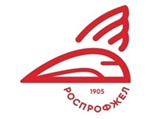 Правовая инспекция труда РОСПРОФЖЕЛ консультирует
4. Сокращенное рабочее время для медицинских работников
4.1. Сокращенная рабочая неделя
Важно! Отдельным категориям медицинских работников, в зависимости от специальности и должности, устанавливается сокращенная продолжительность рабочего времени менее 39 часов в неделю. Перечень должностей и работ, при которых медицинским работникам устанавливается сокращенное рабочее время, утвержден постановлением Правительства Российской Федерации от 14.02.2003 N 101 и Приказом Минздрава РФ N 225, Министра обороны РФ N 194, МВД РФ N 363, Минюста РФ N 126, Минобразования РФ N 2330, Минсельхоза РФ N 777, ФПС РФ N 292 от 30.05.2003.
Руководство по соблюдению обязательных требований трудового законодательства(Приказ Роструда от 11 ноября 2022 года № 253)
Сокращенное рабочее время
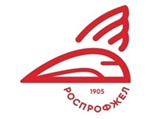 Правовая инспекция труда РОСПРОФЖЕЛ консультирует
4. Сокращенное рабочее время для медицинских работников
4.1. Сокращенная рабочая неделя
Важно! Приказ Минздрава РФ N 225, Министра обороны РФ N 194, МВД РФ N 363, Минюста РФ N 126, Минобразования РФ N 2330, Минсельхоза РФ N 777, ФПС РФ N 292 от 30.05.2003 применяется только при условии выявления на указанных в нем рабочих местах вредных условий труда по результатам специальной оценки условий труда.
Руководство по соблюдению обязательных требований трудового законодательства(Приказ Роструда от 11 ноября 2022 года № 253)
Сокращенное рабочее время
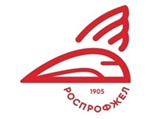 Правовая инспекция труда РОСПРОФЖЕЛ консультирует
5. Сокращенное рабочее время для педагогических работников
5.1. Сокращенная рабочая неделя
Педагогический работник вправе требовать установления ему сокращенного рабочего времени - не более 36 часов в неделю.
Важно! В зависимости от должности и специальности, а также специфики труда педагогическим работникам устанавливается рабочее время менее 36 часов в неделю. Соответствующий Перечень утвержден приказом Минобрнауки России от 22.12.2014 N 1601.
Руководство по соблюдению обязательных требований трудового законодательства(Приказ Роструда от 11 ноября 2022 года № 253)
Сокращенное рабочее время